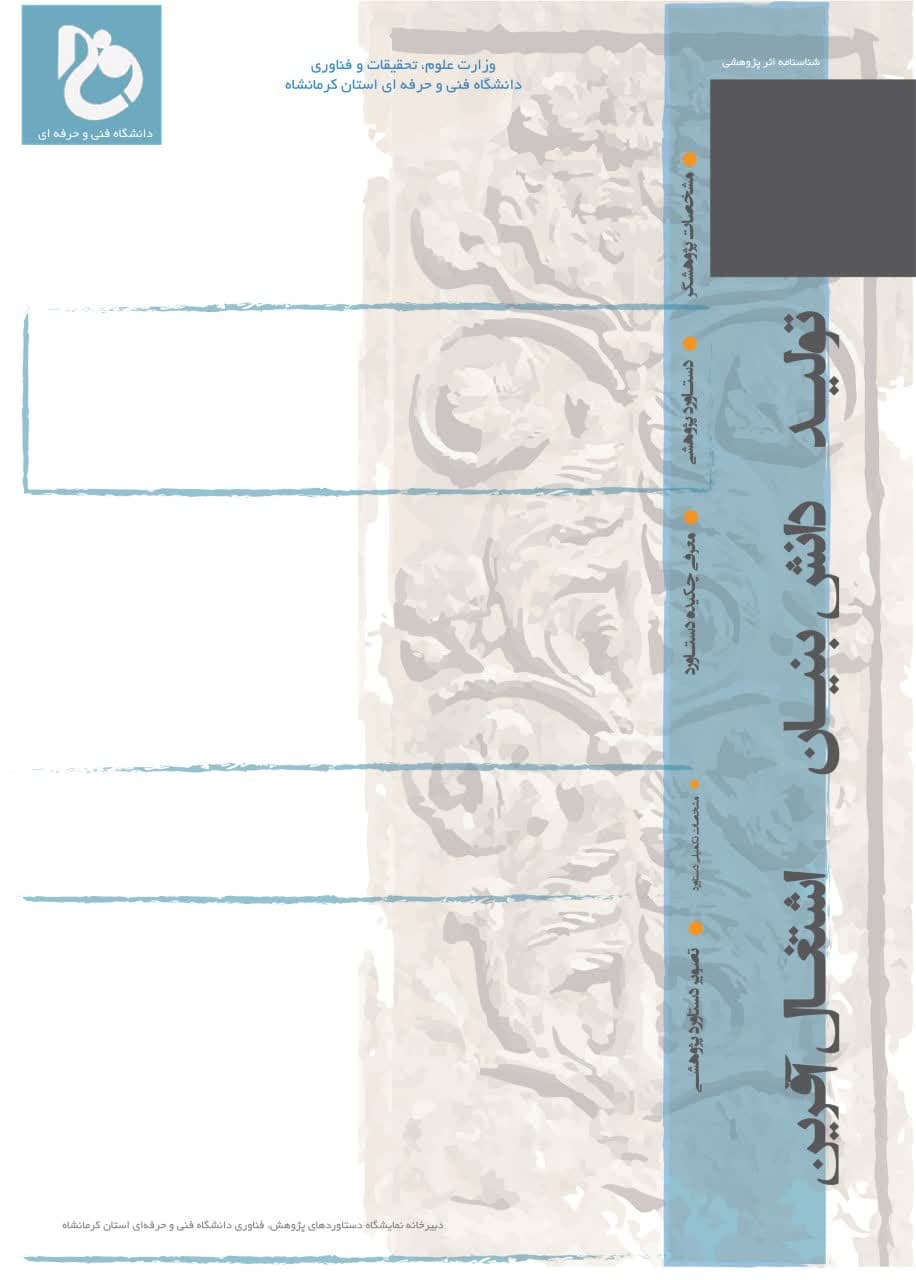 تصویر صاحب طرح
صاحب/صاحبان طرح:
زمان اجرای طرح:
سمت/مرتبه علمی:
نام استاد راهنما:
نام دانشکده/آموزشکده:
عنوان دستاورد پژوهشی (فارسی):
عنوان دستاورد پژوهشی( انگلیسی):
مرحله آمادگی دستاورد:
مقیاس اجرا شده در مقطع کنونی:  نمونه مهندسی           نمونه نیمه صنعتی            تولید صنعتی
حوزه تخصصی:
معرفی دستاورد:
حوزه کاربرد و بازار هدف:
سرمایه گذاری انجام شده و موسسه تامین کننده:
تشریح گام بعدی و چشم انداز آینده: